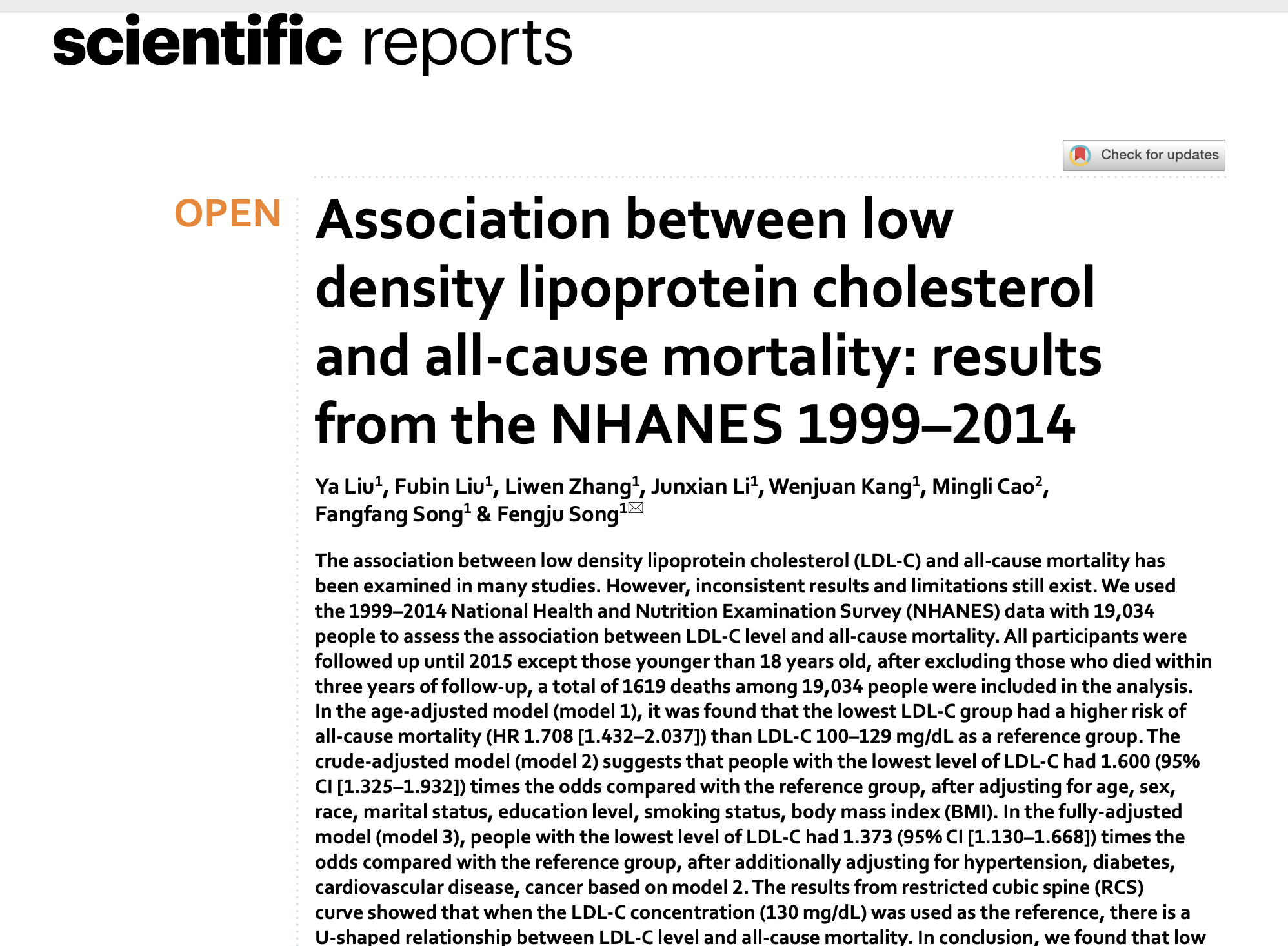 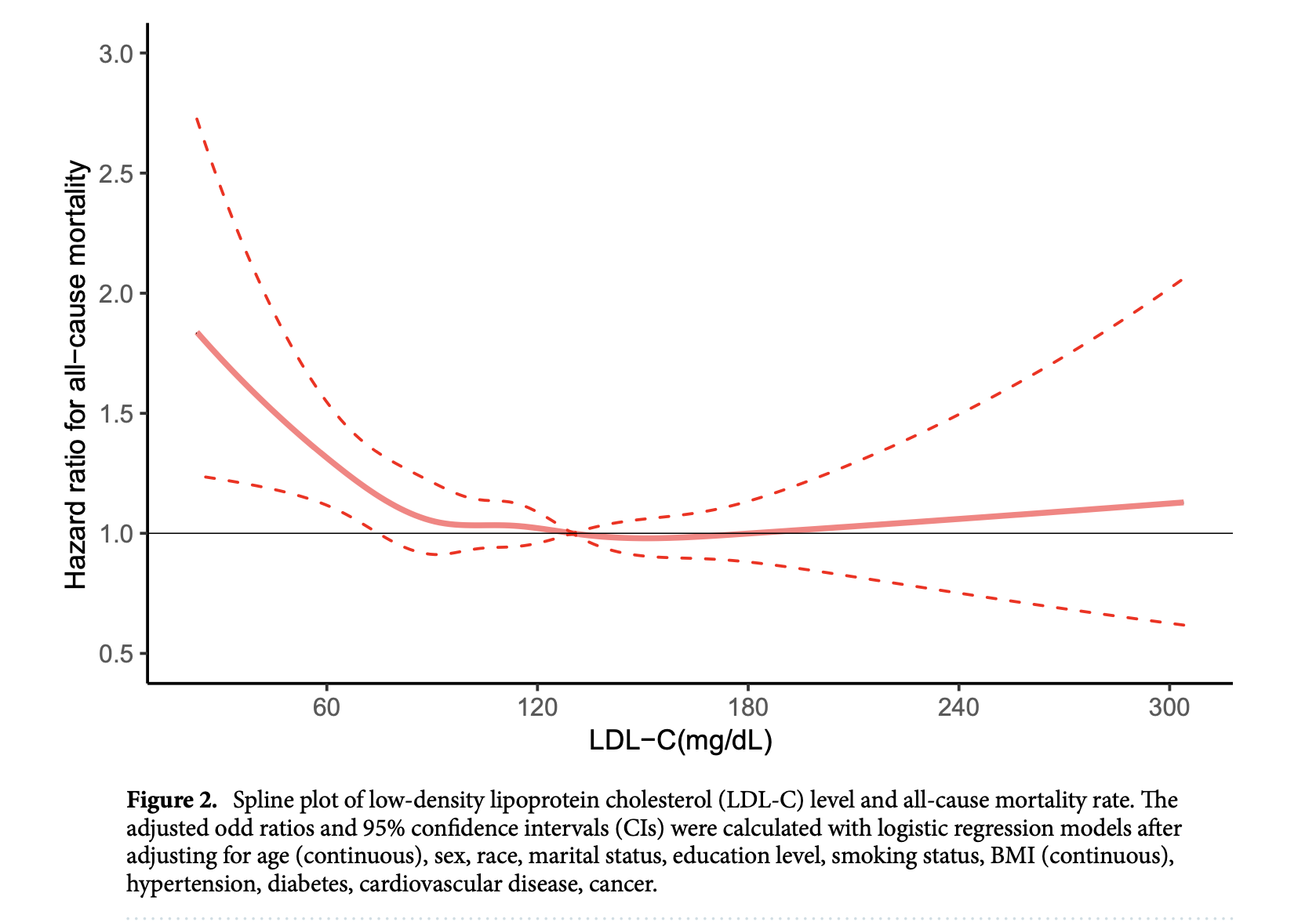 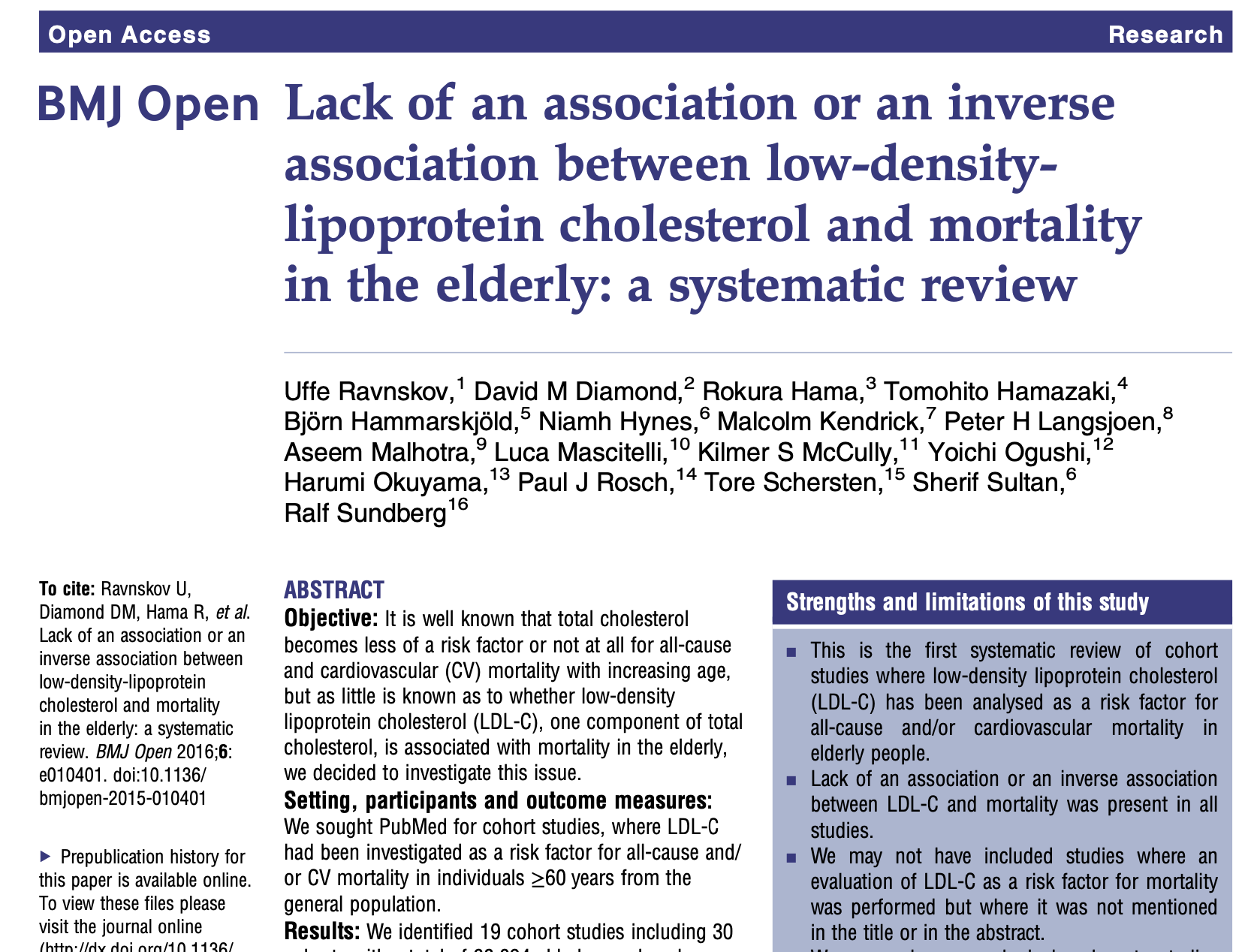 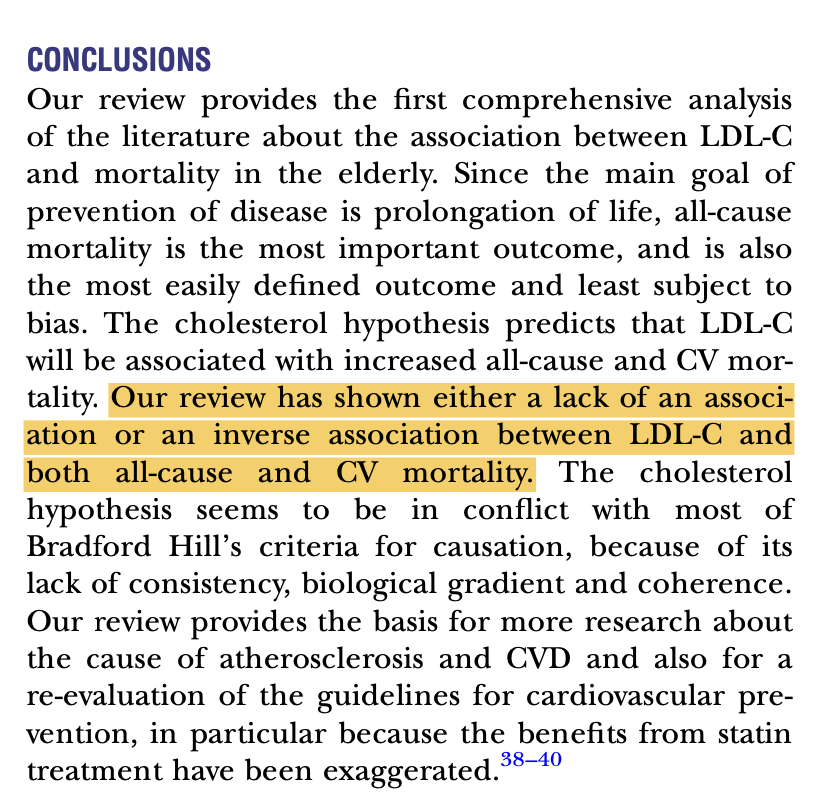 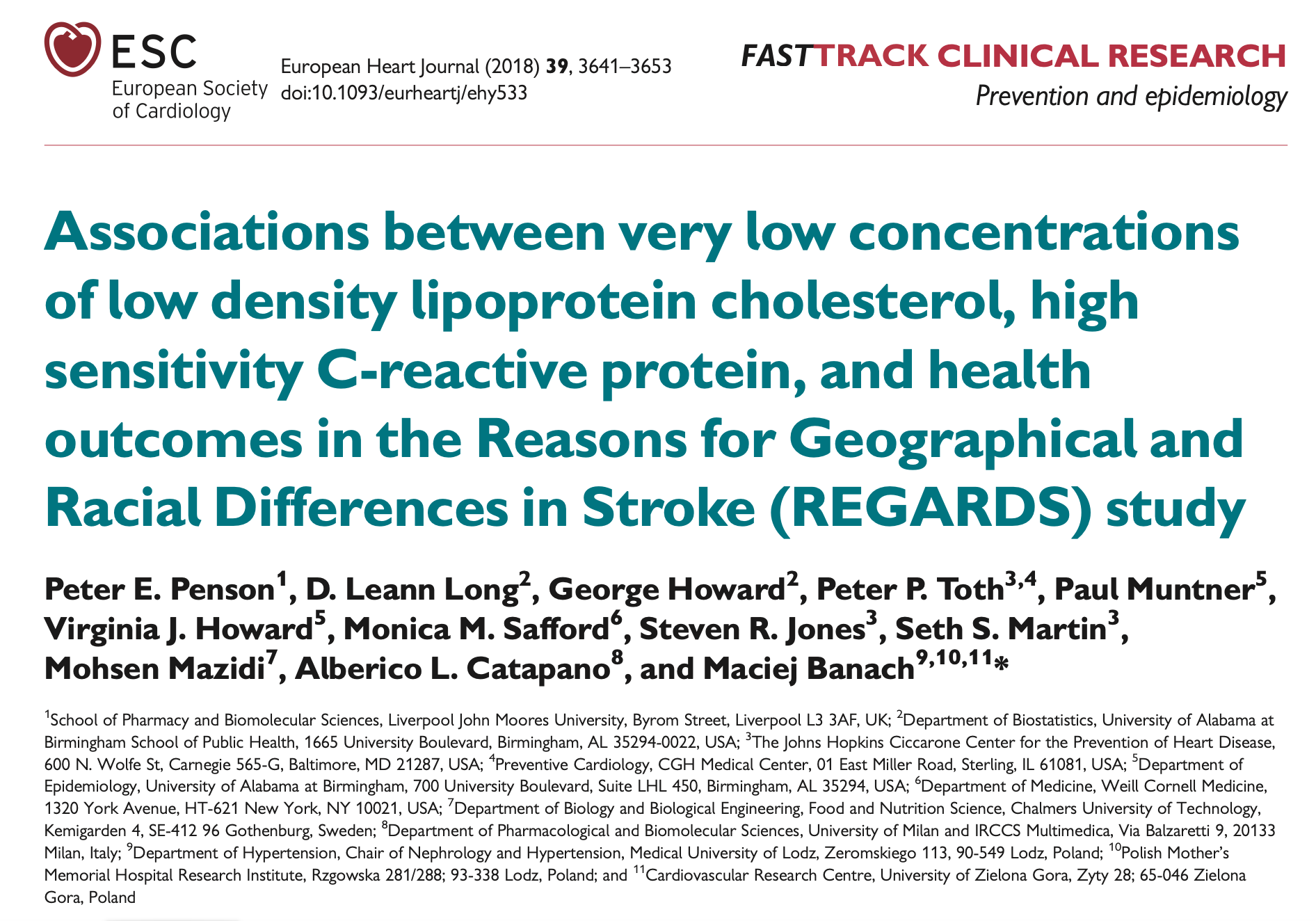 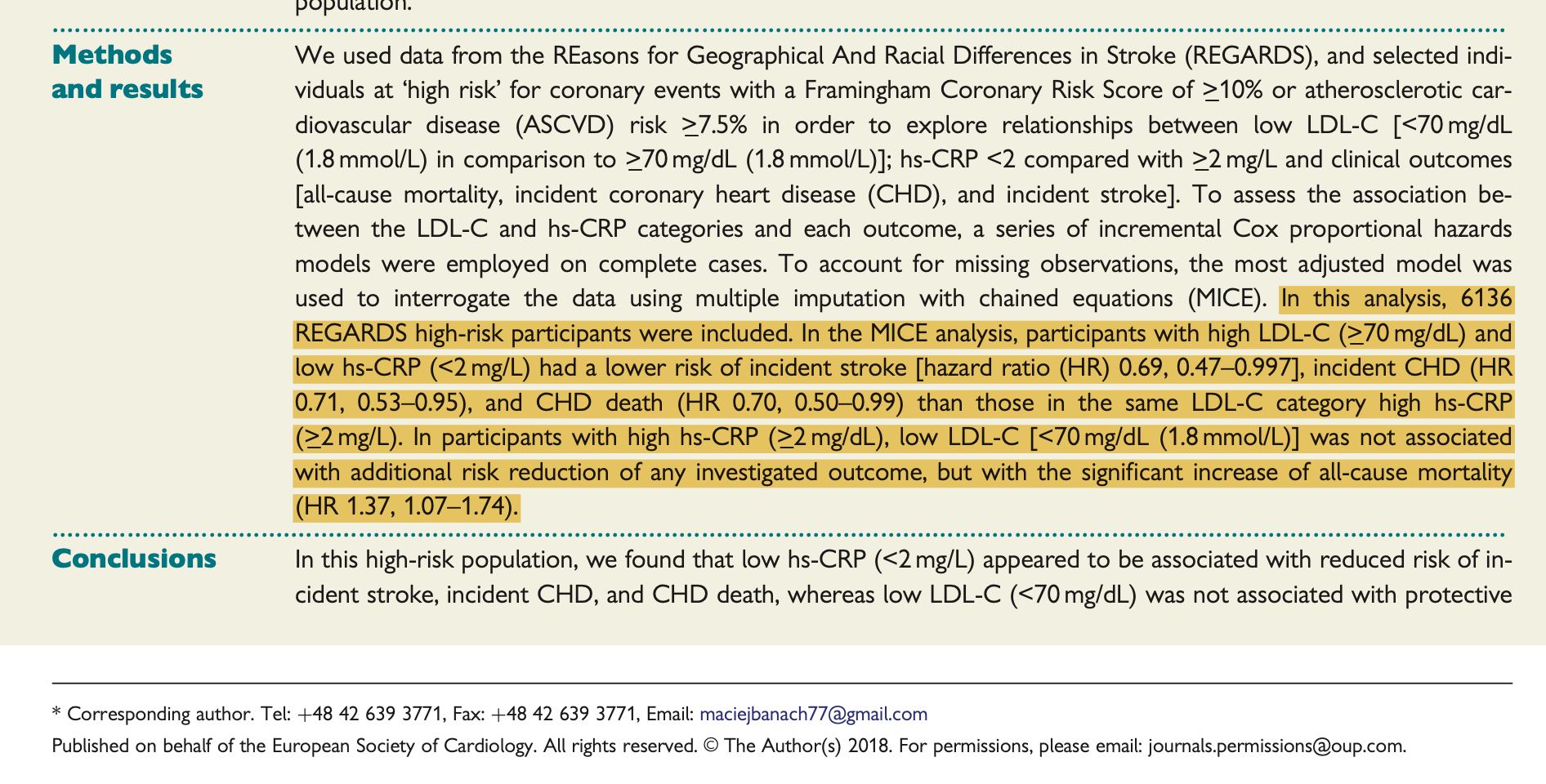 Other risk stratification considerations